Đề tài: Làm bưu thiếp tặng bà, tặng mẹ 08/03
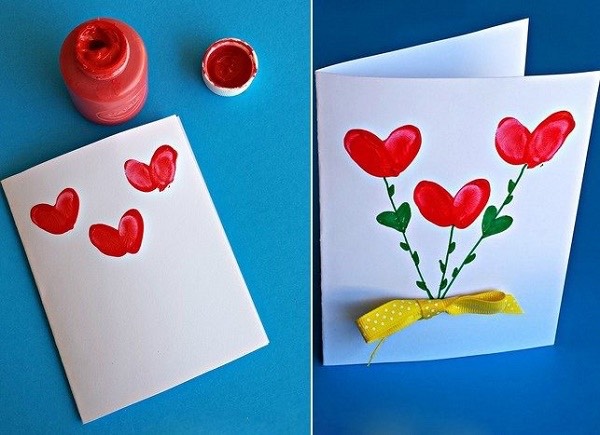 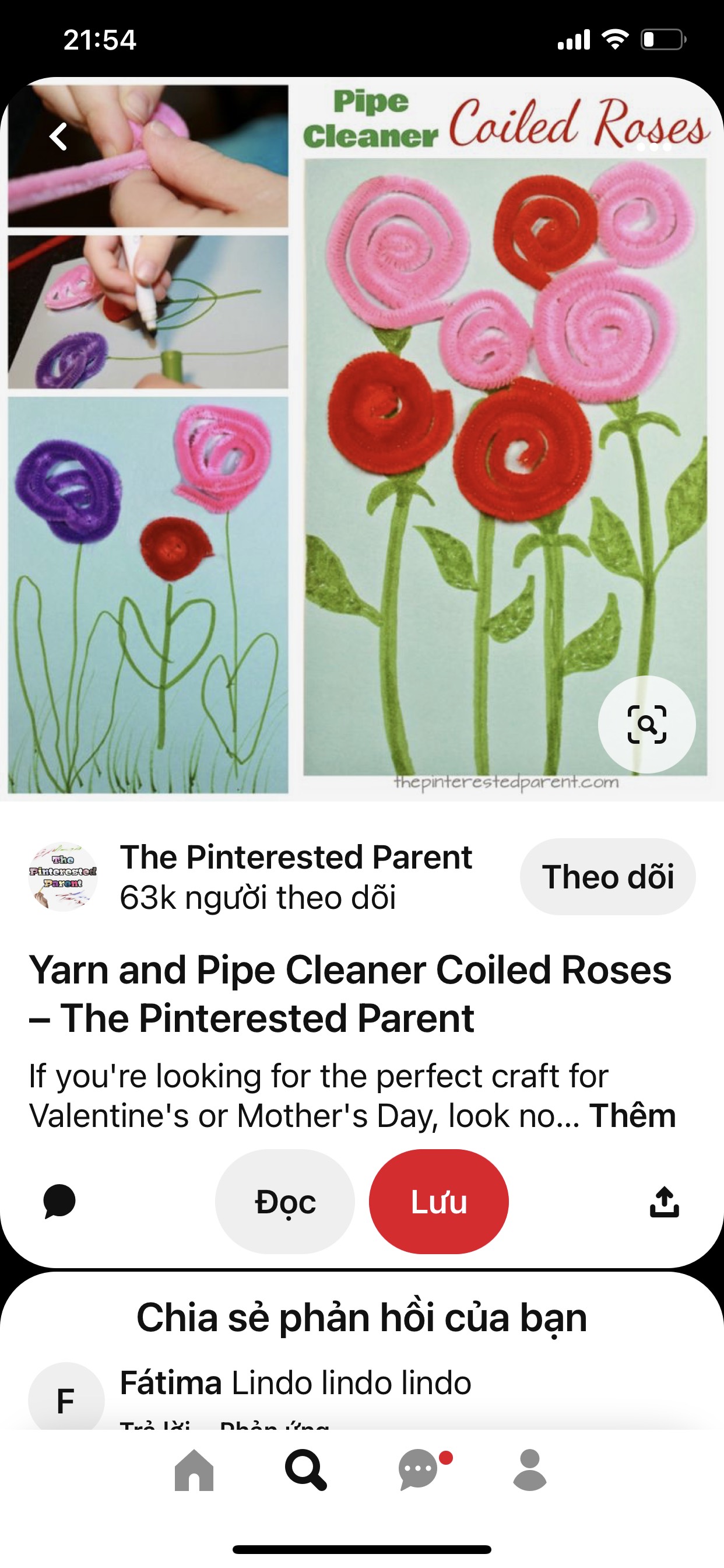 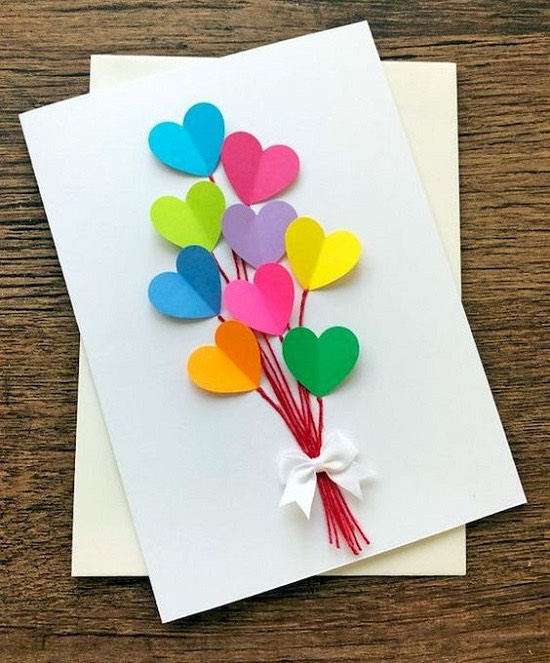 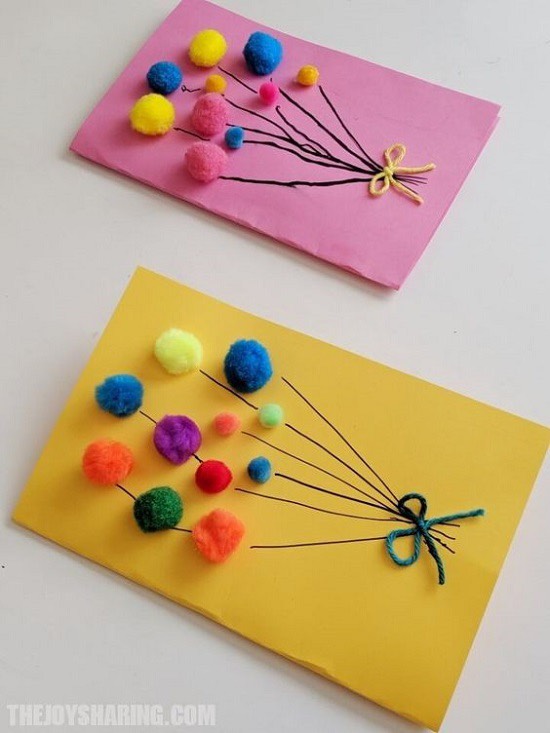 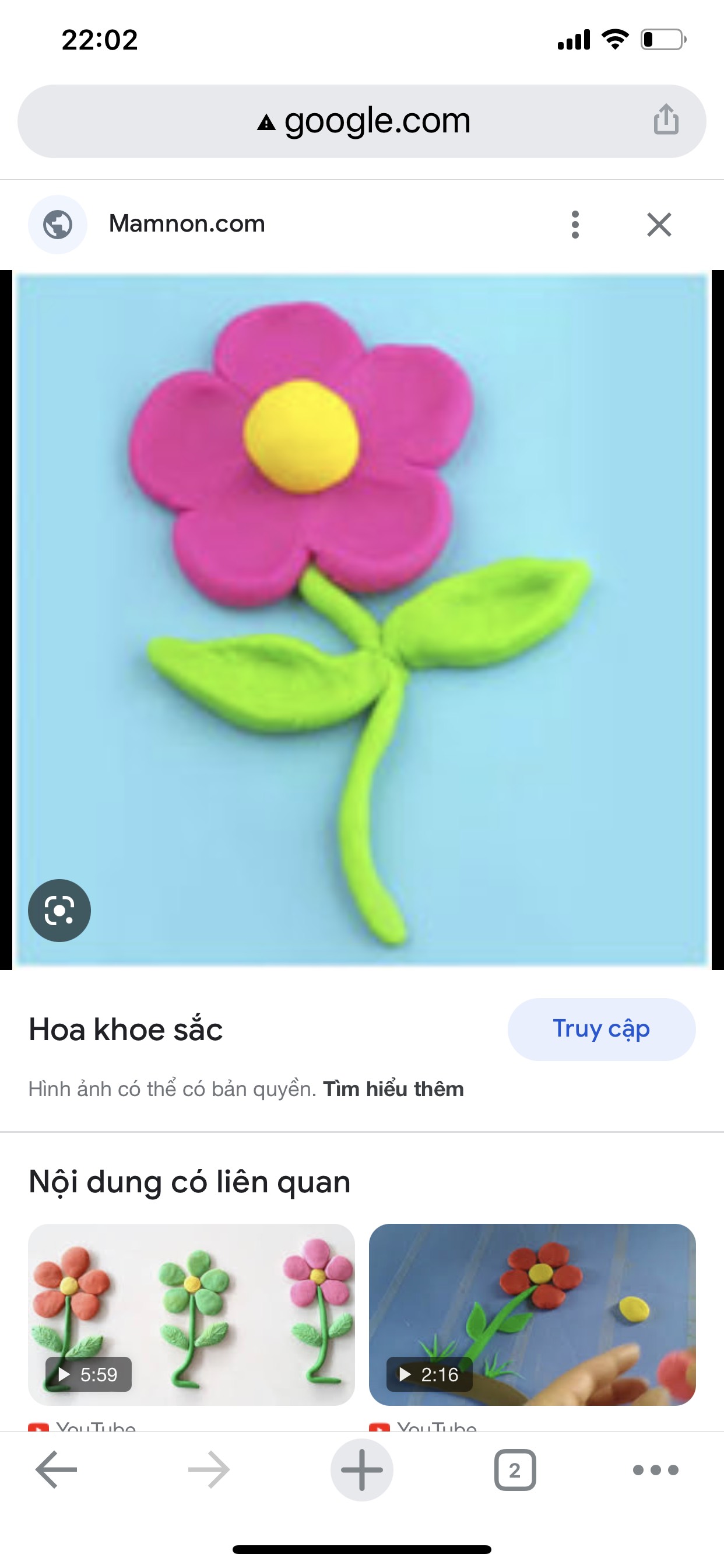 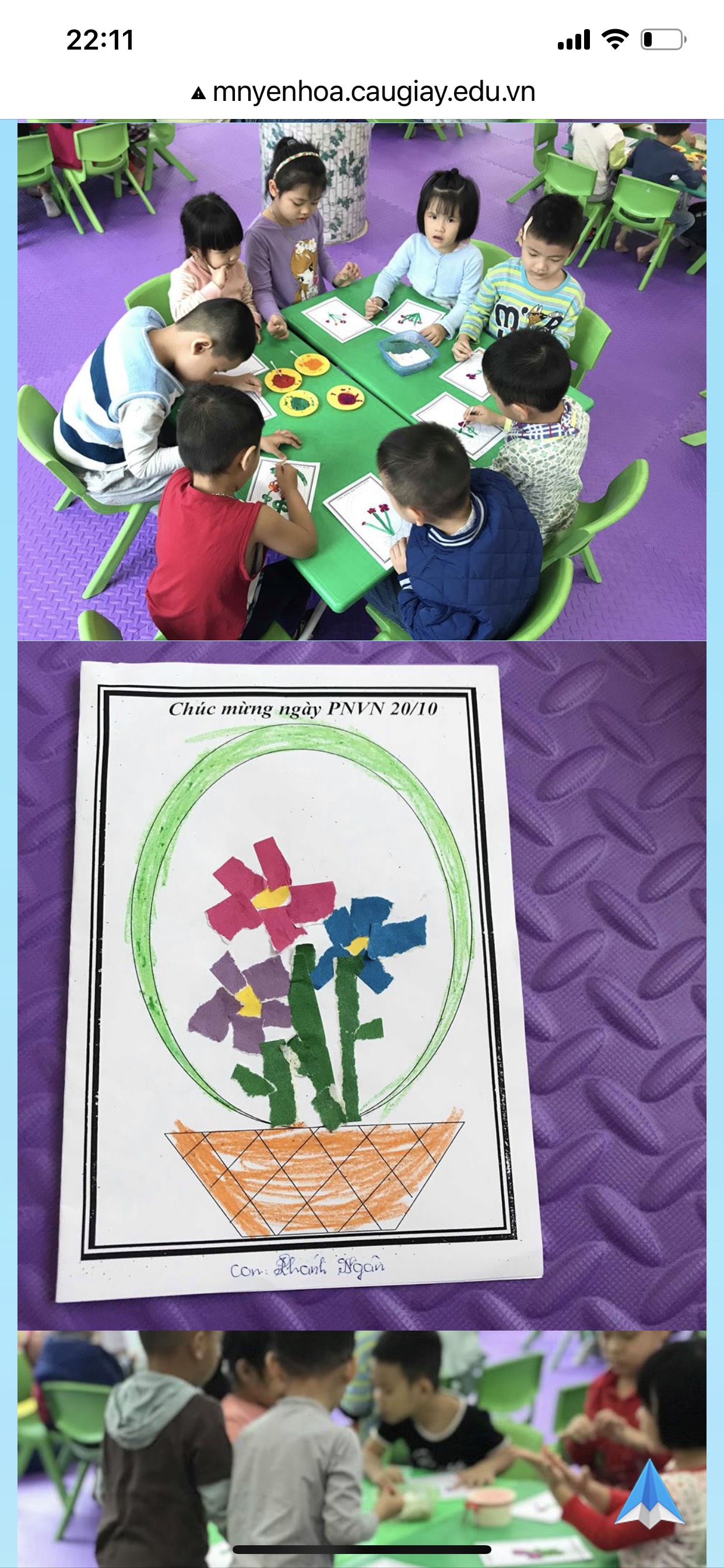 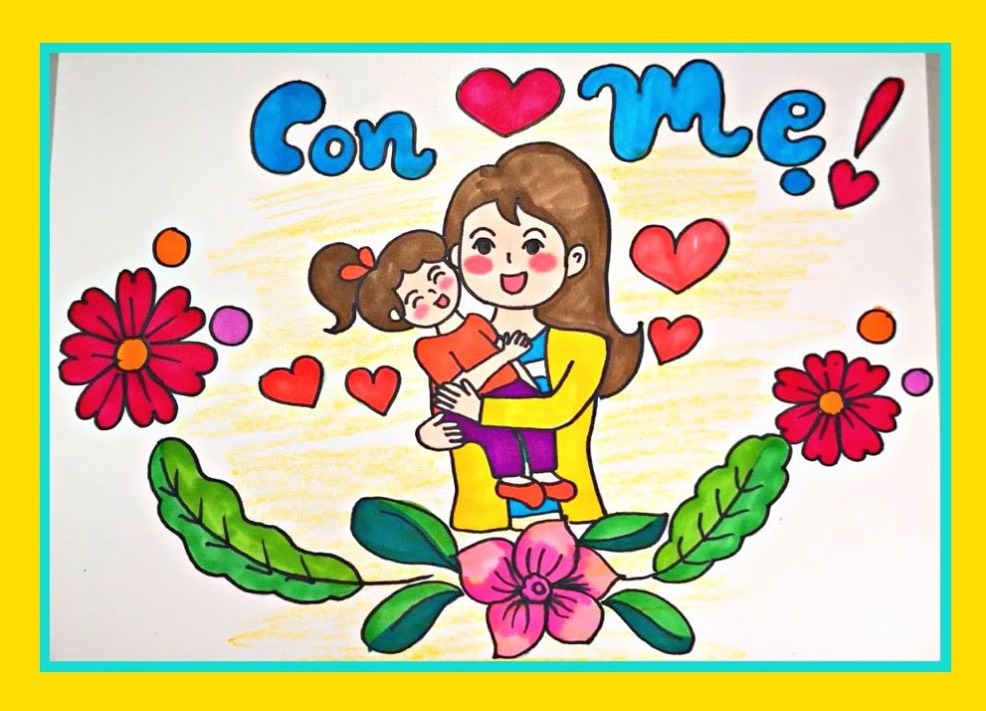